Organizování
Ing. Nikola Straková
1
Definujte zápatí - název prezentace / pracoviště
Organizace
= systém, jehož cílem je transformace vstupů na výstupy
= subjekt vytvořený za účelem dosahování ekonomických cílů
= skupina lidí, kteří spolupracují při dosahování společných cílů
Organizování = proces vytváření nové, nebo přetváření stávající organizace
Organizovanost = uspořádání prvků v systému
2
Definujte zápatí - název prezentace / pracoviště
Organizování jako manažerská funkce
Vytváří hierarchické prostředí v organizaci
Zavádí formální organizační strukturu
Zefektivňuje fungování vnitropodnikových organizačních jednotek
Zavádí v organizaci řád
3
Definujte zápatí - název prezentace / pracoviště
Obsah organizování
Formulování a vytyčování cílů organizace
Definování činností vedoucích ke splnění cíle
Diferenciace a integrace činností a vytváření podmínek pro individuální i skupinovou práci
Vytváření týmů, skupin, útvarů a vnitropodnikových organizačních jednotek a definování jejich rolí a funkcí v organizaci
Přiřazování vedoucích pracovníků a manažerů ke skupinám činností a vnitropodnikovým organizačním jednotkám
Vytváření pravidel pro centralizaci i decentralizaci rozhodovacích pravomocí
Předvídání a uskutečňování činností zaměřených na změny a rozvoj organizace v návaznosti na změny vnějšího prostředí
4
Definujte zápatí - název prezentace / pracoviště
OSCAR
Obsah organizování podle Dale (1972)

O – objectives: stanovení cílů
S – specialization: specializace pracovníků a vnitropodnikových jednotek
C – coordination: koordinování činností při plnění cílů
A – authority: vymezení pravomoci vedoucím pracovníků
R – responsibility: vymezení odpovědností za plnění úkolů
5
Definujte zápatí - název prezentace / pracoviště
Organizační struktura podniku
Vytváří rámec pro zabezpečení činností organizace
Tvoří ji vnitropodnikové organizační jednotky
Do nich jsou seskupovány zdroje a činnosti týkající se procesů, výrobků, zákazníků, …
Podnik se rozděluje na menší jednotky
Pro lepší ekonomické řízení
Pro posílení odpovědnosti, motivace a zainteresovanosti pracovníků na výsledcích hospodaření
Pro lepší dosahování podnikových cílů
6
Definujte zápatí - název prezentace / pracoviště
Vnitropodnikové organizační jednotky (VOJ)
= základní prvky organizační struktury
= části podniku
Charakteristické znaky:
Přesně vymezené funkce, úkoly, cíle
Přidělené věcné, finanční, lidské zdroje
Vymezené vztahy k jiným VOJ
Má vedoucího pracovníka s definovanou rozhodovací pravomocí a odpovědností
Název
7
Definujte zápatí - název prezentace / pracoviště
VOJ podle kritérií používaných při jejich tvorbě
Funkční: podle funkcí, které mají plnit (správní, zásobovací, výrobní, obchodní, …)
Výrobkové: podle výrobků nebo výrobkových řad, které produkují
Územní: podle obsluhovaného trhu
Zákaznické: podle obsluhy určité skupiny zákazníků
8
Definujte zápatí - název prezentace / pracoviště
VOJ podle způsobu ekonomického řízení
Hospodářské středisko
Vůči ostatním jednotkám vystupuje jako vůči dodavatelům a zákazníkům
Ekonomicky samostatná jednotka
Hodnocena podle dosažených výsledků hospodaření
Nákladové středisko
Hospodaří podle rozpočtu nákladů
Činnost je hodnocena a kontrolována podle čerpání nákladů
Pracovníci jsou zainteresováni na úsporách nákladů
Zisková, investiční, výdajová střediska
9
Definujte zápatí - název prezentace / pracoviště
VOJ podle obchodního zákoníku
Odštěpný závod
VOJ zapsaná v OZ jako odštěpný závod

Provozovna
Prostor, v němž je uskutečňována určitá podnikatelská činnost

Vnitropodnikové jednotky s právní subjektivitou
Vnitropodnikové jednotky bez právní subjektivity
10
Definujte zápatí - název prezentace / pracoviště
Typy organizačních struktur
Uspořádání VOJ v podniku
Vertikální – dána počtem organizačních stupňů, nižší počet stupňů = decentralizace v rozhodování, usnadňuje a zjednodušuje komunikaci, snižuje náklady na řízení a posiluje samostatnost a odpovědnost

Horizontální – dána počtem VOJ na nižším organizačním stupni, podřízených organizační jednotce na vyšším organizačním stupni
11
Definujte zápatí - název prezentace / pracoviště
Klasifikace organizačních struktur 1/2
Vnitropodnikové jednotky bez právní subjektivity
Funkcionální
Nejčastěji se seskupuji činnosti v oblasti výzkumu a vývoje, zásobování, výroby, marketingu a obchodu
Divizionální
Divize = autonomní VOJ / hospodářské středisko
Divize výrobková (divize výrobku A, divize výrobku B, …)
Divize uzemní (divize Brno, divize Znojmo, …)
Kombinované
VOJ vytvářeny podle různých kritérií (podle funkce, podle výrobku, podle území, …)
12
Definujte zápatí - název prezentace / pracoviště
Klasifikace organizačních struktur 2/2
Vnitropodnikové jednotky s právní subjektivitou
Divizionální
Tvořena divizemi s právní subjektivitou (odštěpný závod, strategická podnikatelská jednotka)
Holdingové
Holdingová společnost = mateřská společnost prostřednictvím kapitálového podílu v jiné dceřiné společnosti řídí a kontroluje její činnost
Síťové = franchising, aliance, sítě aliancí, virtuální struktury
Spolupracují na základě oboustranně výhodných dohod
13
Definujte zápatí - název prezentace / pracoviště
Organizační struktura řízení
= struktura útvarů řízení, orgánů řízení, řídících pozic a jejich vzájemných vztahů
Útvary a orgány řízení
Liniové 
mají přímou rozhodovací pravomoc a odpovědnost za řízení a výsledky VOJ
Útvar ředitele podniku, útvar ředitele divize, útvar marketingu a obchodu
Štábní
Nemají pravomoc zasahovat do hlavní činnosti podniku, ani vydávat pracovníkům liniových útvarů příkazy
Zjišťují informace o vnějším a vnitřním prostředí podniku, zpracovávají podklady pro rozhodování
14
Definujte zápatí - název prezentace / pracoviště
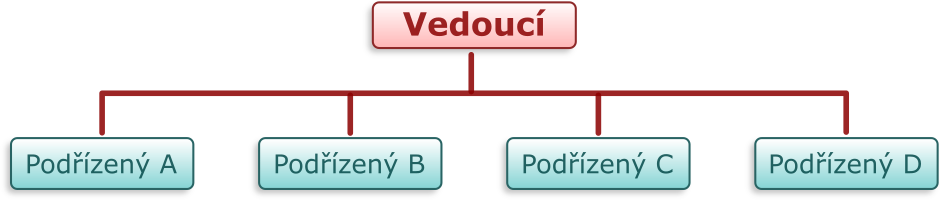 Typy řídících struktur
Liniové
Tvořena jenom liniovými útvary s jednoznačnými 
liniovými vazbami mezi nadřízenými a podřízenými
Funkcionální
Tvořena funkcionálními útvary, které plní funkci útvarů liniových
Podřízený má několik nadřízených (podle funkcí, kterou vedoucí zastává)
Liniově štábní
Funkcionální útvary jsou útvary štábními pouze s metodickým vedením
Odstraňuje mnohonásobnou podřízenost funkcionální řídící struktury
Maticová
Projektová
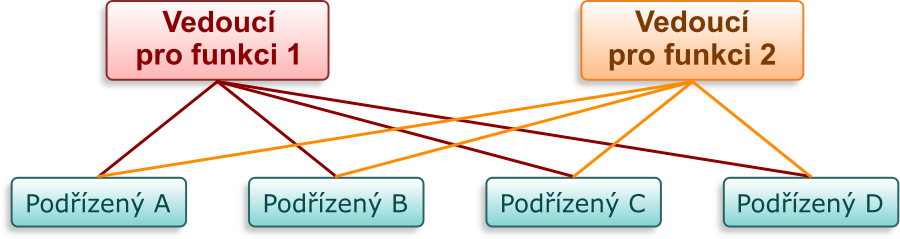 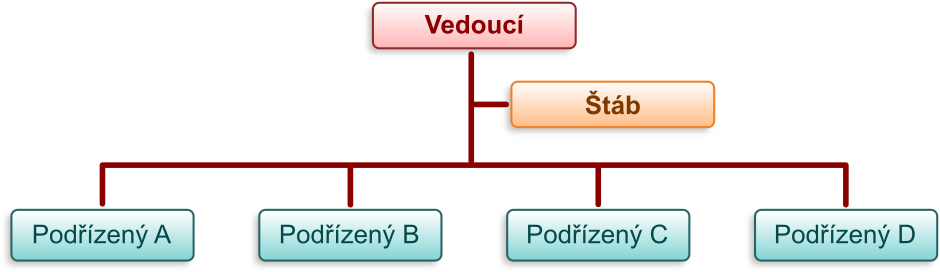 15
Definujte zápatí - název prezentace / pracoviště